55th Annual Northeastern Ontario Water Works Conference

May 16, 2018
Our Vision
“To be the Leading Resource for 
Ontario’s Water Community”
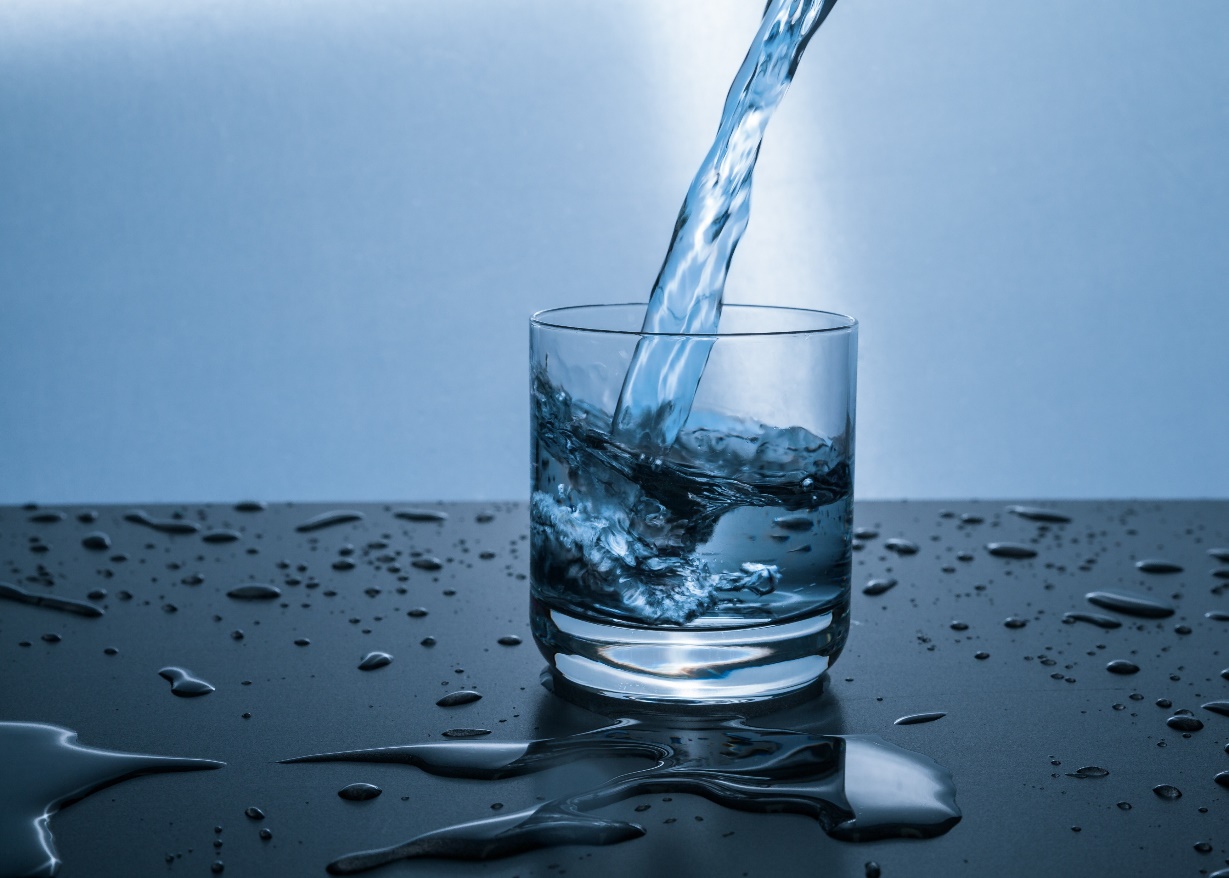 Our Members
Stay Informed
Stay Connected
Develop Your Career
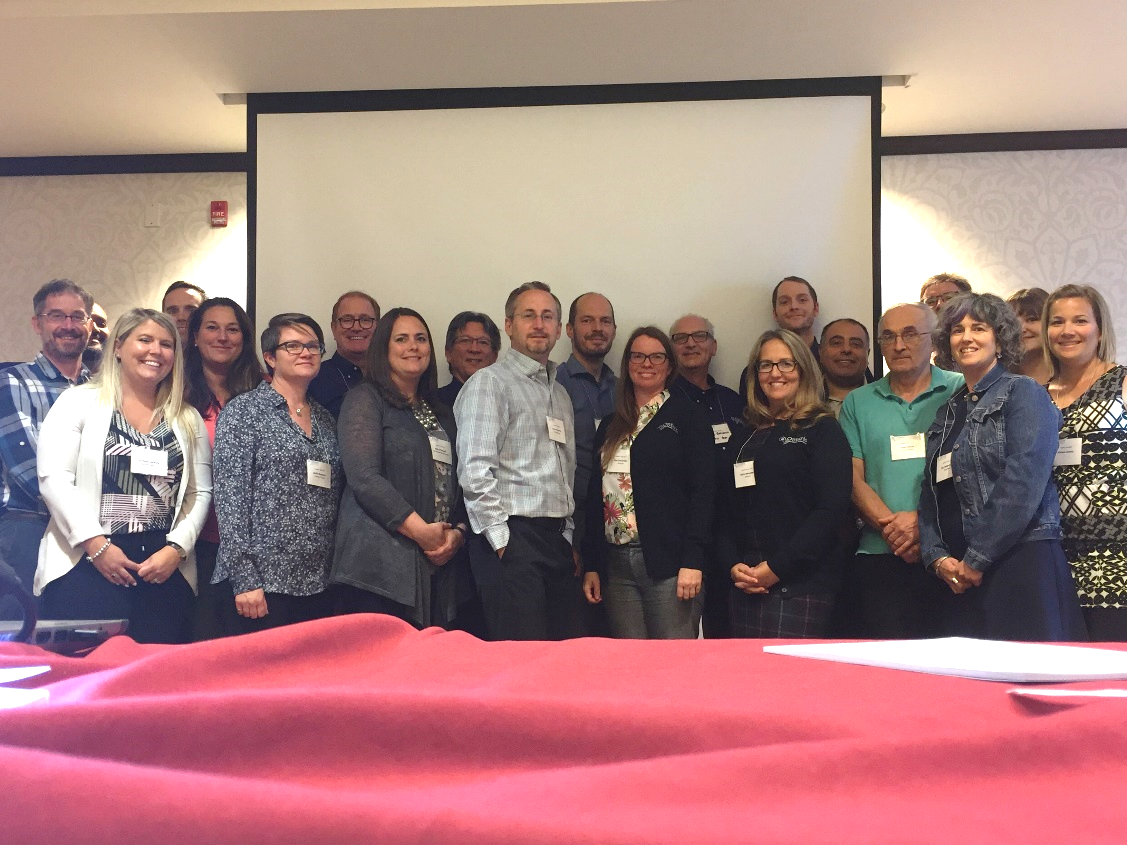 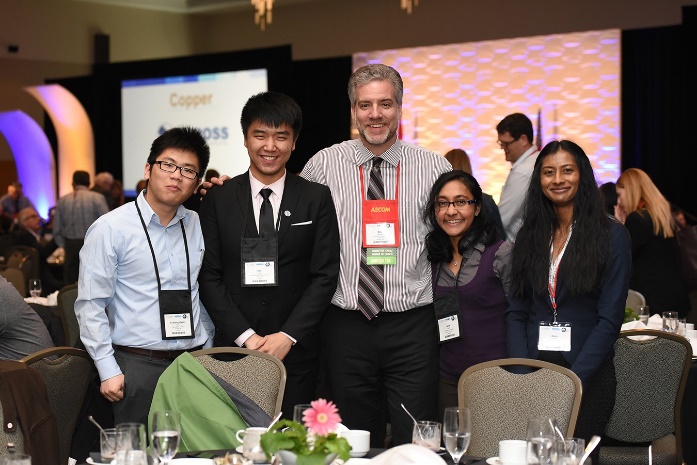 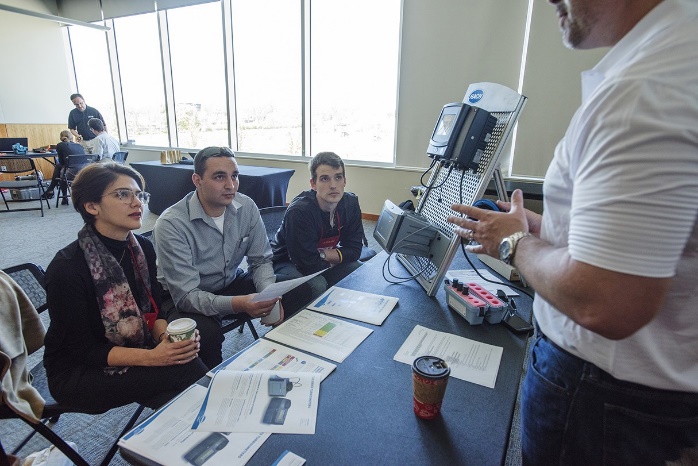 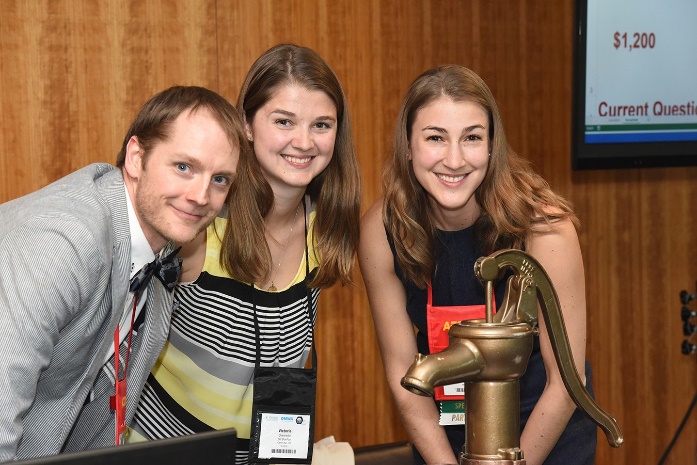 Pipeline Magazine
Our Quarterly Publication featuring Case Studies, Research, and Association News is a Member Benefit







“If you want Ontario's water community to see something, this is the place”
               -2018 readership survey
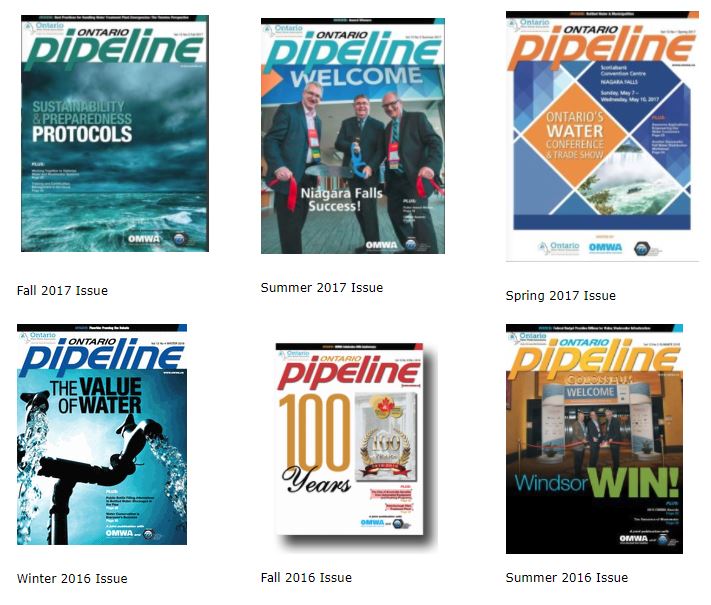 Annual OWWA Seminars for Continuing Education
Technology
Best Practices
Management
Regulations
Operator Certification
University Research
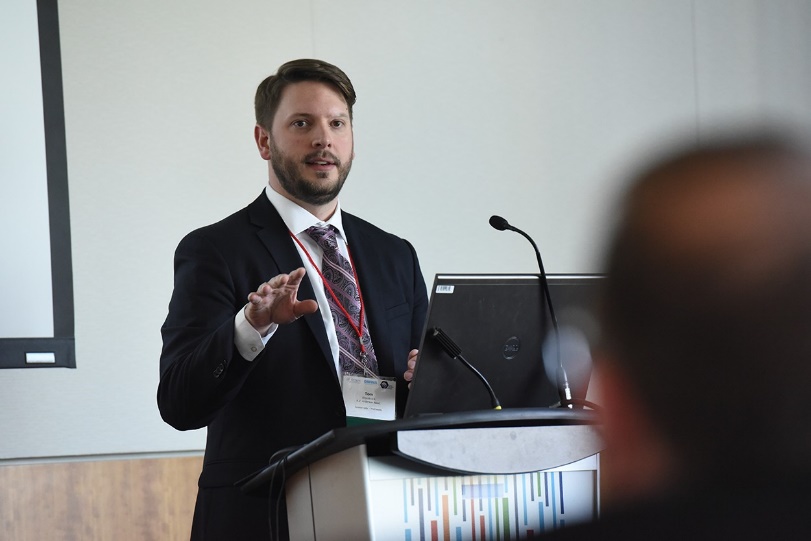 And the Award Goes to…
The Call for Award Nominations goes out in August every year. Visit owwa.ca to nominate a colleague for an OWWA Award!
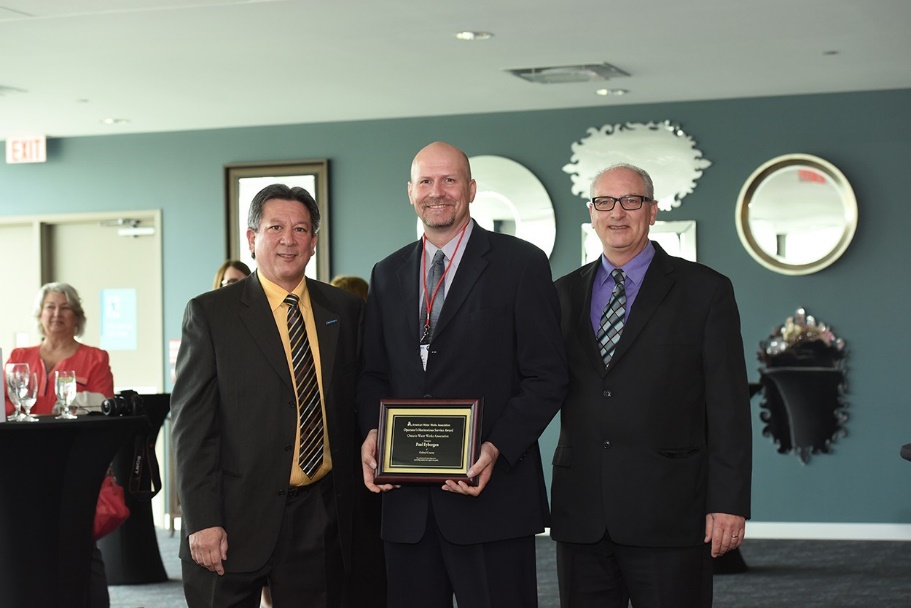 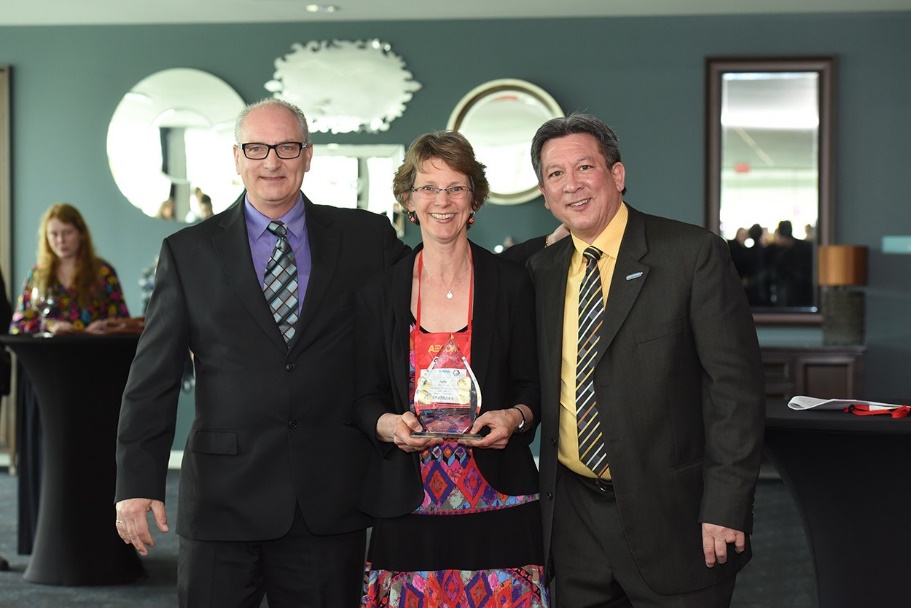 OWWA in 2018
1500 members
80 municipalities & utilities
45 service providers
17 Volunteer Committees
2 Advisory Panels
Web: www.owwa.caEmail: waterinfo@owwa.caTel: 416-231-1555